PSYCHOLOGY
Chapter 5 SENSATION AND PERCEPTION
PowerPoint Image Slideshow
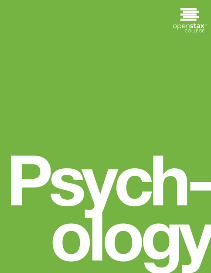 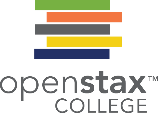 Figure 5.1
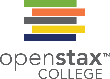 If you were standing in the midst of this street scene, you would be absorbing and processing numerous pieces of sensory input. (credit: modification of work by Cory Zanker)
This OpenStax ancillary resource is © Rice University under a CC-BY 4.0 International license; it may be reproduced or modified but must be attributed to OpenStax, Rice University and any changes must be noted. Any images credited to other sources are similarly available for reproduction, but must be attributed to their sources.
Figure 5.2
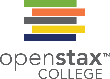 Nearly one third of participants in a study did not notice that a red cross passed on the screen because their attention was focused on the black or white figures. (credit: Cory Zanker)
This OpenStax ancillary resource is © Rice University under a CC-BY 4.0 International license; it may be reproduced or modified but must be attributed to OpenStax, Rice University and any changes must be noted. Any images credited to other sources are similarly available for reproduction, but must be attributed to their sources.
Figure 5.3
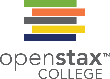 In the Müller-Lyer illusion, lines appear to be different lengths although they are identical.
Arrows at the ends of lines may make the line on the right appear longer, although the lines are the same length.
When applied to a three-dimensional image, the line on the right again may appear longer although both black lines are the same length.
This OpenStax ancillary resource is © Rice University under a CC-BY 4.0 International license; it may be reproduced or modified but must be attributed to OpenStax, Rice University and any changes must be noted. Any images credited to other sources are similarly available for reproduction, but must be attributed to their sources.
Figure 5.4
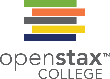 The amplitude or height of a wave is measured from the peak to the trough. The wavelength is measured from peak to peak.
This OpenStax ancillary resource is © Rice University under a CC-BY 4.0 International license; it may be reproduced or modified but must be attributed to OpenStax, Rice University and any changes must be noted. Any images credited to other sources are similarly available for reproduction, but must be attributed to their sources.
Figure 5.5
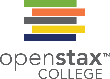 This figure illustrates waves of differing wavelengths/frequencies. At the top of the figure, the red wave has a long wavelength/short frequency. Moving from top to bottom, the wavelengths decrease and frequencies increase.
This OpenStax ancillary resource is © Rice University under a CC-BY 4.0 International license; it may be reproduced or modified but must be attributed to OpenStax, Rice University and any changes must be noted. Any images credited to other sources are similarly available for reproduction, but must be attributed to their sources.
Figure 5.6
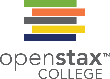 Light that is visible to humans makes up only a small portion of the electromagnetic spectrum.
This OpenStax ancillary resource is © Rice University under a CC-BY 4.0 International license; it may be reproduced or modified but must be attributed to OpenStax, Rice University and any changes must be noted. Any images credited to other sources are similarly available for reproduction, but must be attributed to their sources.
Figure 5.7
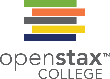 Different wavelengths of light are associated with our perception of different colors. (credit: modification of work by Johannes Ahlmann)
This OpenStax ancillary resource is © Rice University under a CC-BY 4.0 International license; it may be reproduced or modified but must be attributed to OpenStax, Rice University and any changes must be noted. Any images credited to other sources are similarly available for reproduction, but must be attributed to their sources.
Figure 5.8
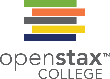 This figure illustrates the loudness of common sounds. (credit “planes”: modification of work by Max Pfandl; credit “crowd”: modification of work by Christian Holmér; credit “blender”: modification of work by Jo Brodie; credit “car”: modification of work by NRMA New Cars/Flickr; credit “talking”: modification of work by Joi Ito; credit “leaves”: modification of work by Aurelijus Valeiša)
This OpenStax ancillary resource is © Rice University under a CC-BY 4.0 International license; it may be reproduced or modified but must be attributed to OpenStax, Rice University and any changes must be noted. Any images credited to other sources are similarly available for reproduction, but must be attributed to their sources.
Figure 5.9
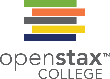 Our eyes take in sensory information that helps us understand the world around us. (credit “top left”: modification of work by “rajkumar1220”/Flickr”; credit “top right”: modification of work by Thomas Leuthard; credit “middle left”: modification of work by Demietrich Baker; credit “middle right”: modification of work by “kaybee07”/Flickr; credit “bottom left”: modification of work by “Isengardt”/Flickr; credit “bottom right”: modification of work by Willem Heerbaart)
This OpenStax ancillary resource is © Rice University under a CC-BY 4.0 International license; it may be reproduced or modified but must be attributed to OpenStax, Rice University and any changes must be noted. Any images credited to other sources are similarly available for reproduction, but must be attributed to their sources.
Figure 5.10
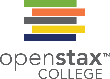 The anatomy of the eye is illustrated in this diagram.
This OpenStax ancillary resource is © Rice University under a CC-BY 4.0 International license; it may be reproduced or modified but must be attributed to OpenStax, Rice University and any changes must be noted. Any images credited to other sources are similarly available for reproduction, but must be attributed to their sources.
Figure 5.11
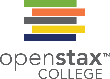 The two types of photoreceptors are shown in this image. Rods are colored green and cones are blue.
This OpenStax ancillary resource is © Rice University under a CC-BY 4.0 International license; it may be reproduced or modified but must be attributed to OpenStax, Rice University and any changes must be noted. Any images credited to other sources are similarly available for reproduction, but must be attributed to their sources.
Figure 5.12
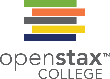 This illustration shows the optic chiasm at the front of the brain and the pathways to the occipital lobe at the back of the brain, where visual sensations are processed into meaningful perceptions.
This OpenStax ancillary resource is © Rice University under a CC-BY 4.0 International license; it may be reproduced or modified but must be attributed to OpenStax, Rice University and any changes must be noted. Any images credited to other sources are similarly available for reproduction, but must be attributed to their sources.
Figure 5.13
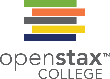 This figure illustrates the different sensitivities for the three cone types found in a normal-sighted individual. (credit: modification of work by Vanessa Ezekowitz)
This OpenStax ancillary resource is © Rice University under a CC-BY 4.0 International license; it may be reproduced or modified but must be attributed to OpenStax, Rice University and any changes must be noted. Any images credited to other sources are similarly available for reproduction, but must be attributed to their sources.
Figure 5.14
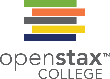 Stare at the white dot for 30–60 seconds and then move your eyes to a blank piece of white paper. What do you see? This is known as a negative afterimage, and it provides empirical support for the opponent-process theory of color vision.
This OpenStax ancillary resource is © Rice University under a CC-BY 4.0 International license; it may be reproduced or modified but must be attributed to OpenStax, Rice University and any changes must be noted. Any images credited to other sources are similarly available for reproduction, but must be attributed to their sources.
Figure 5.15
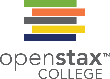 We perceive depth in a two-dimensional figure like this one through the use of monocular cues like linear perspective, like the parallel lines converging as the road narrows in the distance. (credit: Marc Dalmulder)
This OpenStax ancillary resource is © Rice University under a CC-BY 4.0 International license; it may be reproduced or modified but must be attributed to OpenStax, Rice University and any changes must be noted. Any images credited to other sources are similarly available for reproduction, but must be attributed to their sources.
Figure 5.16
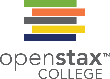 The ear is divided into outer (pinna and tympanic membrane), middle (the three ossicles: malleus, incus, and stapes), and inner (cochlea and basilar membrane) divisions.
This OpenStax ancillary resource is © Rice University under a CC-BY 4.0 International license; it may be reproduced or modified but must be attributed to OpenStax, Rice University and any changes must be noted. Any images credited to other sources are similarly available for reproduction, but must be attributed to their sources.
Figure 5.17
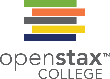 Localizing sound involves the use of both monaural and binaural cues. (credit “plane”: modification of work by Max Pfandl)
This OpenStax ancillary resource is © Rice University under a CC-BY 4.0 International license; it may be reproduced or modified but must be attributed to OpenStax, Rice University and any changes must be noted. Any images credited to other sources are similarly available for reproduction, but must be attributed to their sources.
Figure 5.18
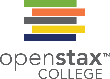 Environmental factors that can lead to conductive hearing loss include regular exposure to loud music or construction equipment. (a) Rock musicians and (b) construction workers are at risk for this type of hearing loss. (credit a: modification of work by Kenny Sun; credit b: modification of work by Nick Allen)
This OpenStax ancillary resource is © Rice University under a CC-BY 4.0 International license; it may be reproduced or modified but must be attributed to OpenStax, Rice University and any changes must be noted. Any images credited to other sources are similarly available for reproduction, but must be attributed to their sources.
Figure 5.19
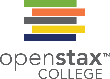 Taste buds are composed of a number of individual taste receptors cells that transmit information to nerves.
This micrograph shows a close-up view of the tongue’s surface. (credit a: modification of work by Jonas Töle; credit b: scale-bar data from Matt Russell)
This OpenStax ancillary resource is © Rice University under a CC-BY 4.0 International license; it may be reproduced or modified but must be attributed to OpenStax, Rice University and any changes must be noted. Any images credited to other sources are similarly available for reproduction, but must be attributed to their sources.
Figure 5.20
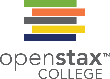 Olfactory receptors are the hair-like parts that extend from the olfactory bulb into the mucous membrane of the nasal cavity.
This OpenStax ancillary resource is © Rice University under a CC-BY 4.0 International license; it may be reproduced or modified but must be attributed to OpenStax, Rice University and any changes must be noted. Any images credited to other sources are similarly available for reproduction, but must be attributed to their sources.
Figure 5.21
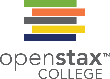 There are many types of sensory receptors located in the skin, each attuned to specific touch-related stimuli.
This OpenStax ancillary resource is © Rice University under a CC-BY 4.0 International license; it may be reproduced or modified but must be attributed to OpenStax, Rice University and any changes must be noted. Any images credited to other sources are similarly available for reproduction, but must be attributed to their sources.
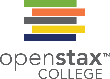 Figure 5.22
The major sensory organs of the vestibular system are located next to the cochlea in the inner ear. These include the utricle, saccule, and the three semicircular canals (posterior, superior, and horizontal).
This OpenStax ancillary resource is © Rice University under a CC-BY 4.0 International license; it may be reproduced or modified but must be attributed to OpenStax, Rice University and any changes must be noted. Any images credited to other sources are similarly available for reproduction, but must be attributed to their sources.
Figure 5.23
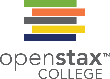 The concept of figure-ground relationship explains why this image can be perceived either as a vase or as a pair of faces.
This OpenStax ancillary resource is © Rice University under a CC-BY 4.0 International license; it may be reproduced or modified but must be attributed to OpenStax, Rice University and any changes must be noted. Any images credited to other sources are similarly available for reproduction, but must be attributed to their sources.
Figure 5.24
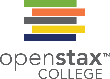 The Gestalt principle of proximity suggests that you see (a) one block of dots on the left side and (b) three columns on the right side.
This OpenStax ancillary resource is © Rice University under a CC-BY 4.0 International license; it may be reproduced or modified but must be attributed to OpenStax, Rice University and any changes must be noted. Any images credited to other sources are similarly available for reproduction, but must be attributed to their sources.
Figure 5.25
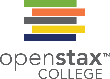 When looking at this array of dots, we likely perceive alternating rows of colors. We are grouping these dots according to the principle of similarity.
This OpenStax ancillary resource is © Rice University under a CC-BY 4.0 International license; it may be reproduced or modified but must be attributed to OpenStax, Rice University and any changes must be noted. Any images credited to other sources are similarly available for reproduction, but must be attributed to their sources.
Figure 5.26
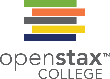 Good continuation would suggest that we are more likely to perceive this as two overlapping lines, rather than four lines meeting in the center.
This OpenStax ancillary resource is © Rice University under a CC-BY 4.0 International license; it may be reproduced or modified but must be attributed to OpenStax, Rice University and any changes must be noted. Any images credited to other sources are similarly available for reproduction, but must be attributed to their sources.
Figure 5.27
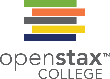 Closure suggests that we will perceive a complete circle and rectangle rather than a series of segments.
This OpenStax ancillary resource is © Rice University under a CC-BY 4.0 International license; it may be reproduced or modified but must be attributed to OpenStax, Rice University and any changes must be noted. Any images credited to other sources are similarly available for reproduction, but must be attributed to their sources.
Figure 5.28
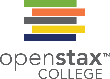 Take a look at the following figure. How might you influence whether people see a duck or a rabbit?
This OpenStax ancillary resource is © Rice University under a CC-BY 4.0 International license; it may be reproduced or modified but must be attributed to OpenStax, Rice University and any changes must be noted. Any images credited to other sources are similarly available for reproduction, but must be attributed to their sources.